CARTE BLANCHE
LA PASSE COURTE
1
Entrainer un geste technique : La passe courte
2
Les ressources du joueur liées au geste : La passe
Devant la défense
Dans la défense
Passe large ou axiale
Météo (temps)
Choix de l’action pour efficacité (type de passe courte)
3
Ma définition technique de la passe courte
4
Compilation passes courtes : Fédérale 2
5
Compilation passes courtes : International
6
Comportement observés du passeur
7
Comportement observés du receptionneur
8
Entrainement
LA PASSE COURTE
9
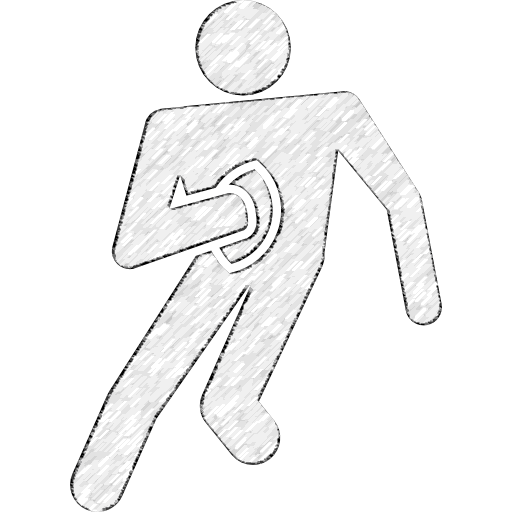 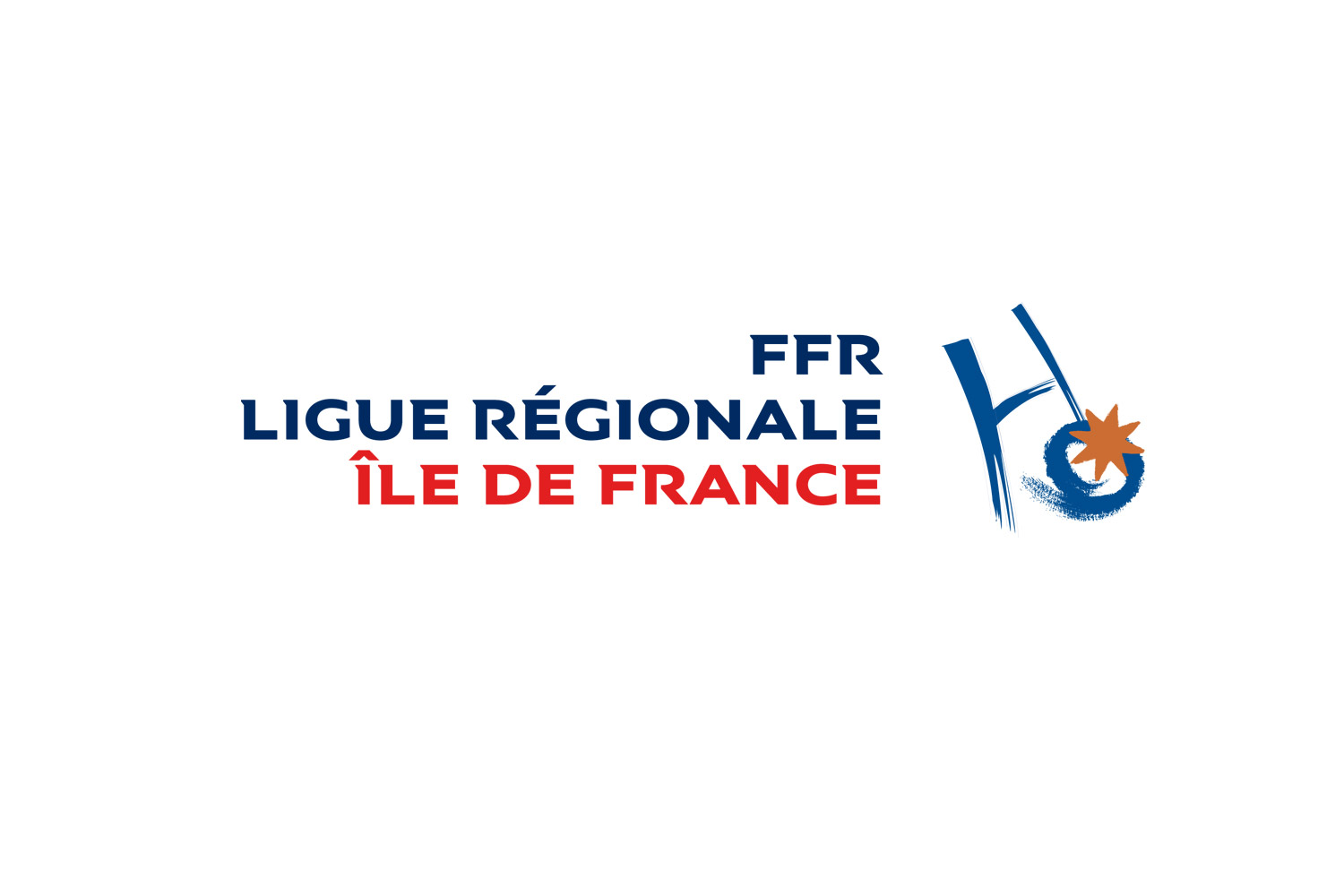 SITUATION RUGBY
Passe courte avant contact en échauffement
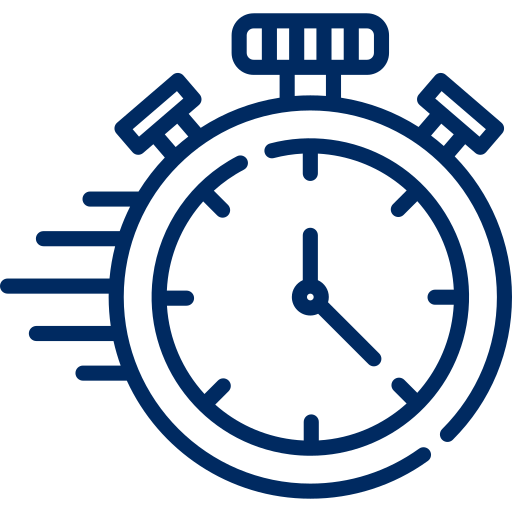 12  min
EFFECTIF: 
Des groupes de 20 joueurs
LE MATÉRIEL : 
Plots / 4 ballons / Chasubles
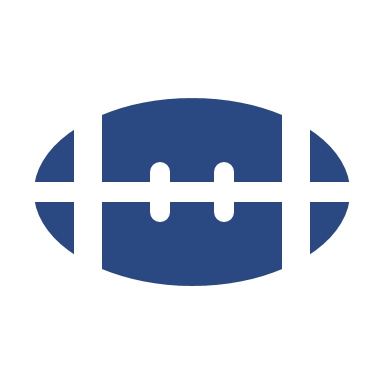 Dès U14
Dès U14
DANS CE JEU LES JOUEURS VONT :
Les joueurs devant les plots (x4) doivent se faire des passes de DàG puis de GàD
LES COMPORTEMENTS ATTENDUS :
Passeur : Fréquence appuis / Geste et regard de passe qui fini vers la cible 
Réceptionneur : Bras 90° / Proposer une cible / Couper la trajectoire de la balle / Changement de rythme à la prise de balle
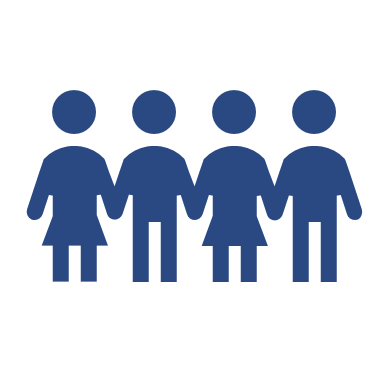 ORGANISATION 
Les joueurs sont placé par 4 sur la ligne de plot.
L’éducateur lance le jeu par la passe au 1ere utilisateur
Le dernier de l'alignement joue un duel sur les sac de placage et doit trouver une solution de passe
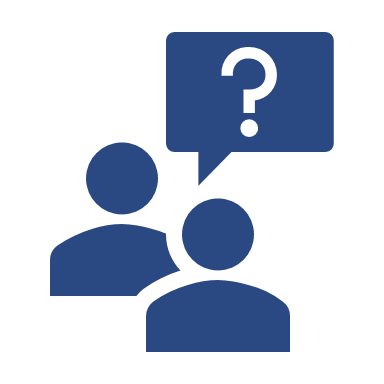 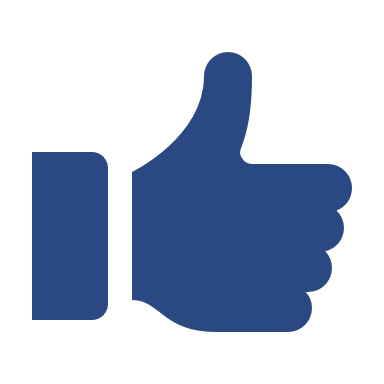 SAVOIR S’ADAPTER / LES VARIABLES 
Évolution : 
Faire partir 2 ligne en même temps : 2 ligne de passe en poursuite de la 1ere 
Les 2 premiers de la ligne de passe restent pour défendre
LE TERRAIN : 
Distance entre les joueurs 2 à 4 mètres selon la catégorie
Profondeur : 5 mètres
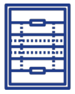 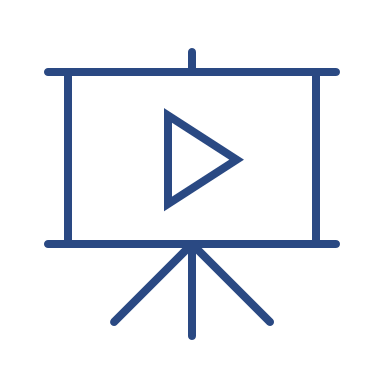 LIEN VIDEO:
XXXXXXXXXXXX
10m
Évolution
5m
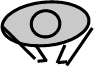 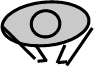 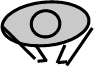 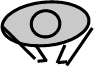 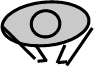 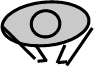 E
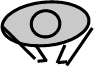 E
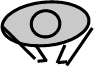 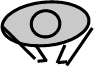 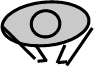 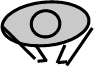 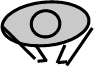 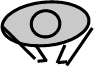 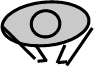 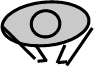 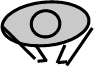 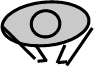 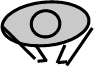 10
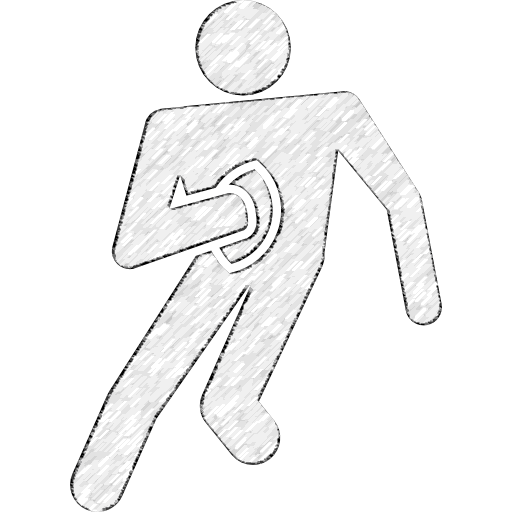 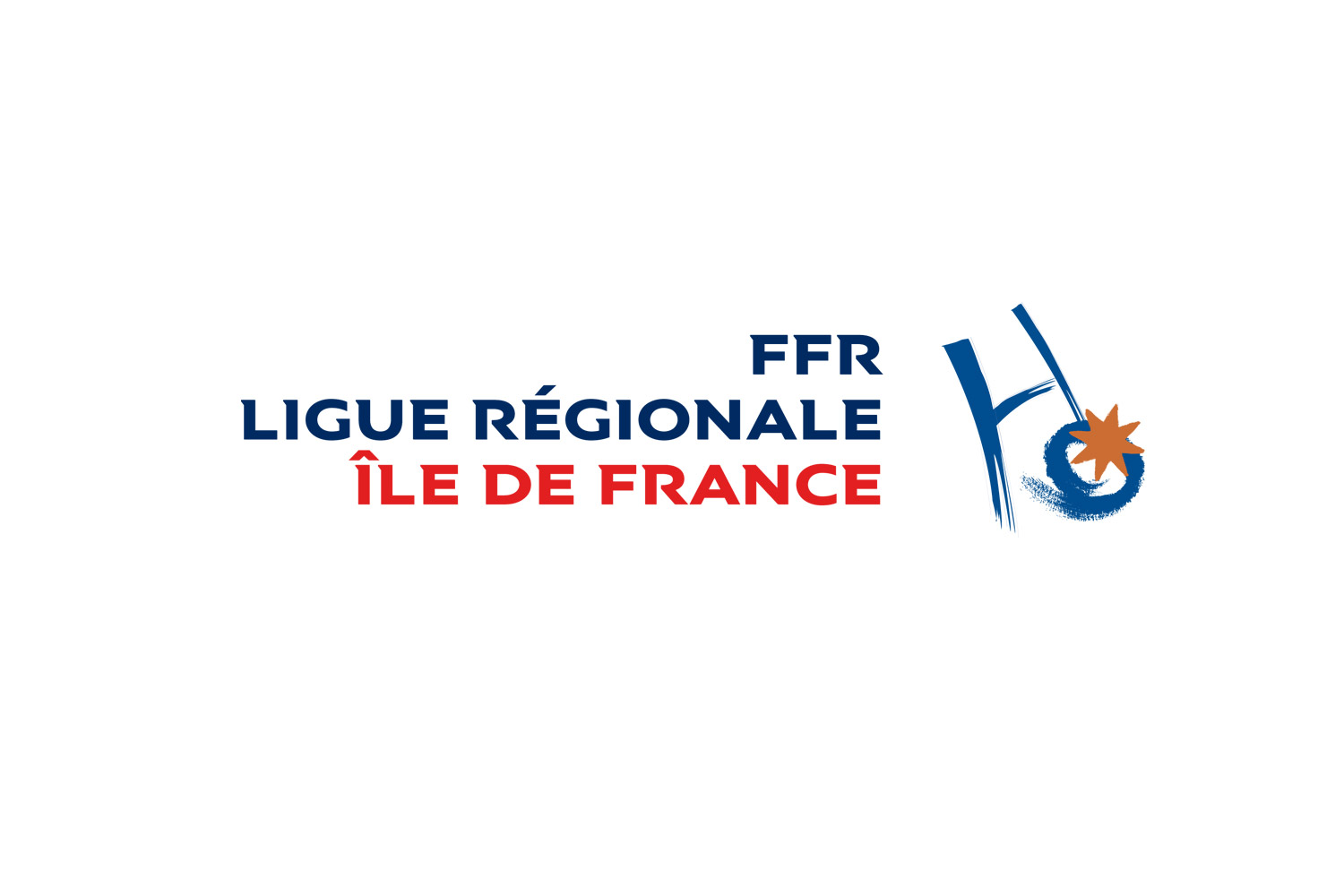 SITUATION RUGBY
Passe courte : au contact
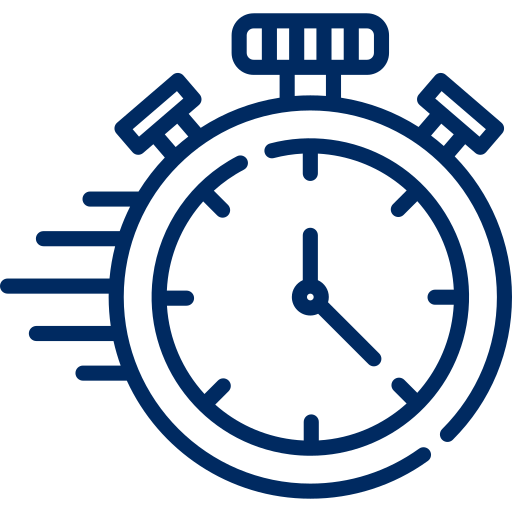 12  min
EFFECTIF: 
Des groupes de 20 joueurs
LE MATÉRIEL : 
Plots / ballons / Chasubles
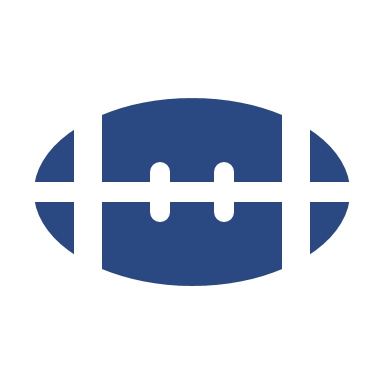 Dès U14
DANS CE JEU LES JOUEURS VONT : 
Enchainer des taches : Passer de porteur de balle à soutien off. Le porteur de balle joue son duel avant de faire la passe Défenseurs : Défendre au ballon à 50%
LES COMPORTEMENTS ATTENDUS :
Passeur : Fréquence appuis / Geste et regard de passe qui fini vers la cible / Passe 1 main possible
Réceptionneur : Bras 90° / Proposer une cible / Couper la trajectoire de la balle / Ne pas dépasser le PB / / Changement de rythme à la prise de balle
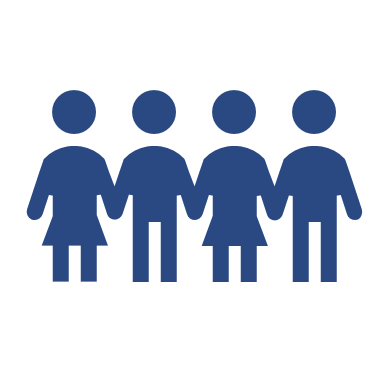 ORGANISATION 
Situation de 3c1 + 1 + 1 + 1
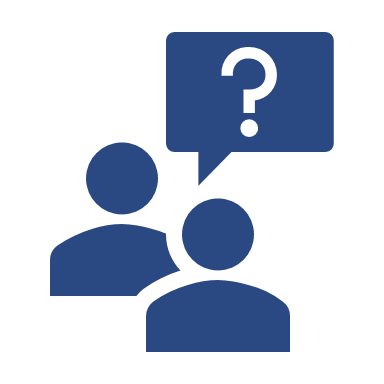 SAVOIR S’ADAPTER / LES VARIABLES 
Évolution : 
4c1 + 1 + 1 avec placage au niveau de la ceinture 
Placage des défenseurs : recherche passe passe sol
Distance entre les défenseurs pour jouer sur la prise de décision du porteur de balle
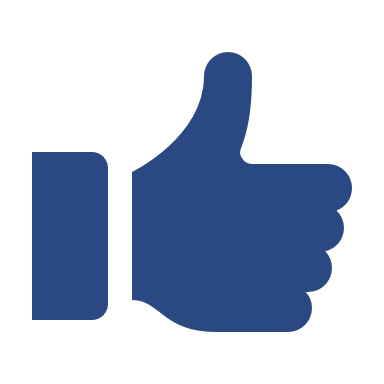 LE TERRAIN : 
Distance entre les joueurs en défense est de  7 mètres selon la catégorie
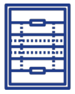 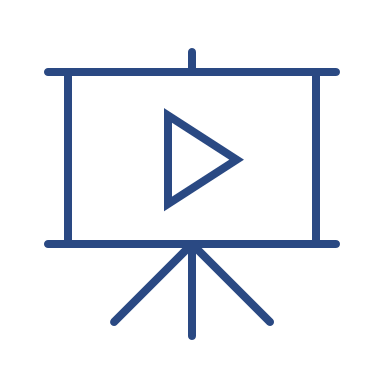 LIEN VIDEO:
XXXXXXXXXXXX
10m
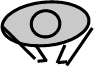 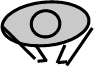 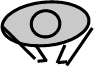 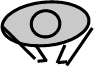 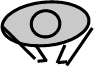 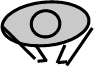 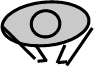 5m
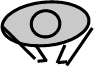 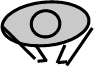 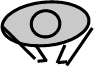 E
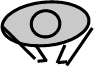 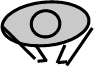 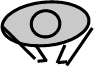 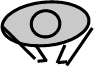 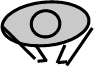 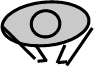 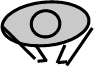 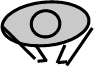 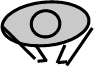 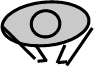 E
11
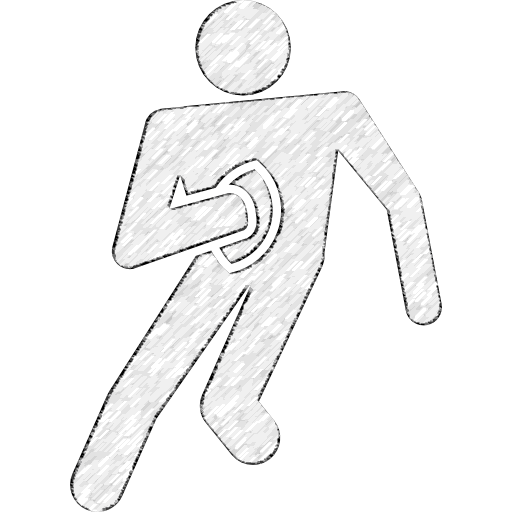 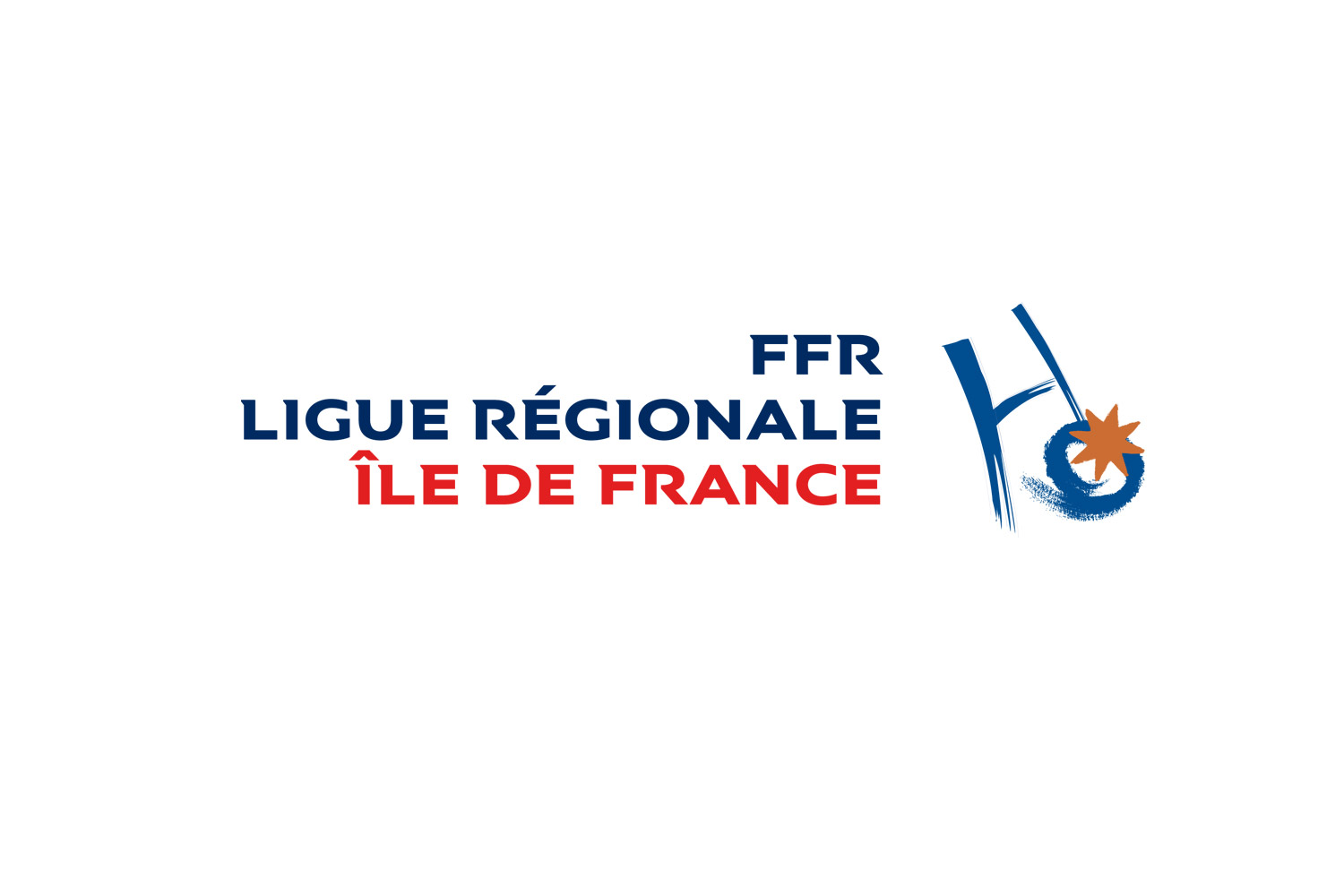 SITUATION RUGBY
Passe courte devant et dans la défense
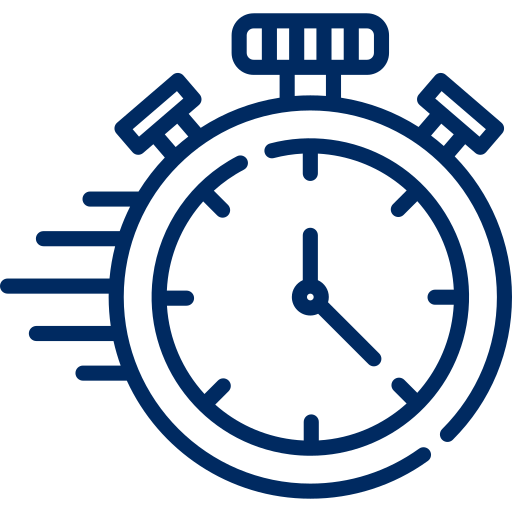 12  min
EFFECTIF: 
Des groupes de 20 joueurs
LE MATÉRIEL : 
Plots / ballons / Chasubles
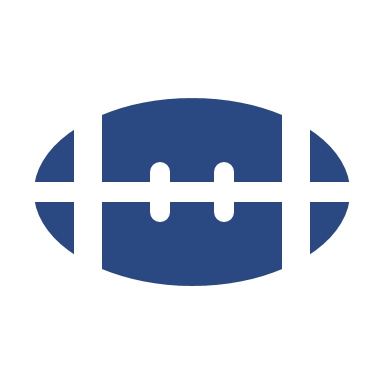 DANS CE JEU LES JOUEURS VONT : 
La couleur du ballon annoncé est le ballon qui doit être joué
Les utilisateur doivent franchir la 1ere ligne de défense pour marquer. Après le franchissement, ils doivent conserver l’avancer du ballon dans la défense 
Défense : Babyfoot (Toucher, bloquer-ceinturer, plaquer)
LES COMPORTEMENTS ATTENDUS :
Passeur : Fréquence appuis, vitesse / Geste et regard de passe qui fini vers la cible / Passe 1 main possible
Réceptionneur : Bras 90° / Proposer une cible / Couper la trajectoire de la balle / Ne pas dépasser le PB / Changement de rythme à la prise de balle vitesse
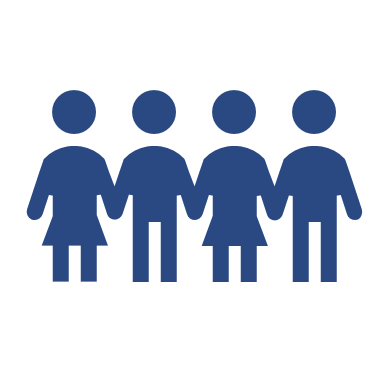 Dès U14
ORGANISATION 
Situation de 4c2 +2 + 2
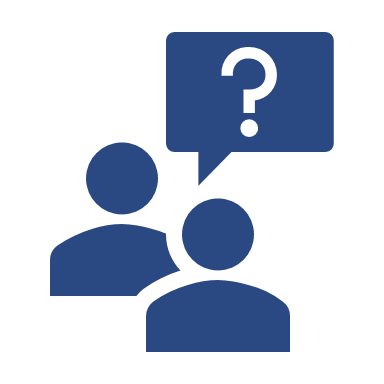 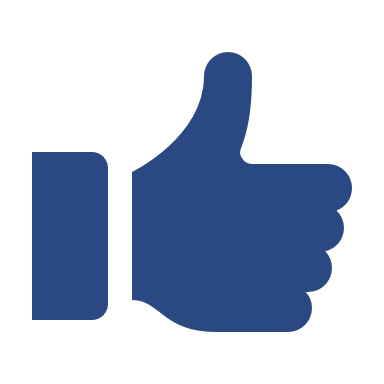 SAVOIR S’ADAPTER / LES VARIABLES 
Évolution : 
Consignes aux défenseurs (poursuite d’un ou plusieurs joueurs
Taille du terrain 
Changer la disposition des défenseurs sur le lancement
LE TERRAIN : 
Distance entre les joueurs en défense est de  7 mètres selon la catégorie / Largeur du 15 mètres
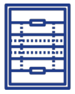 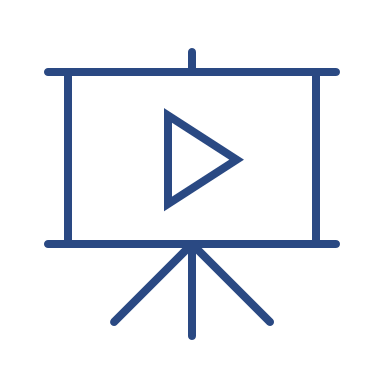 LIEN VIDEO:
XXXXXXXXXXXX
10m
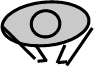 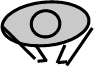 5m
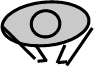 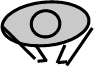 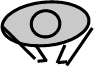 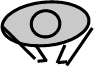 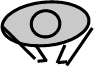 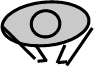 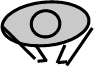 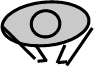 12
Merci
Jean, Maurice OULOUMA
13